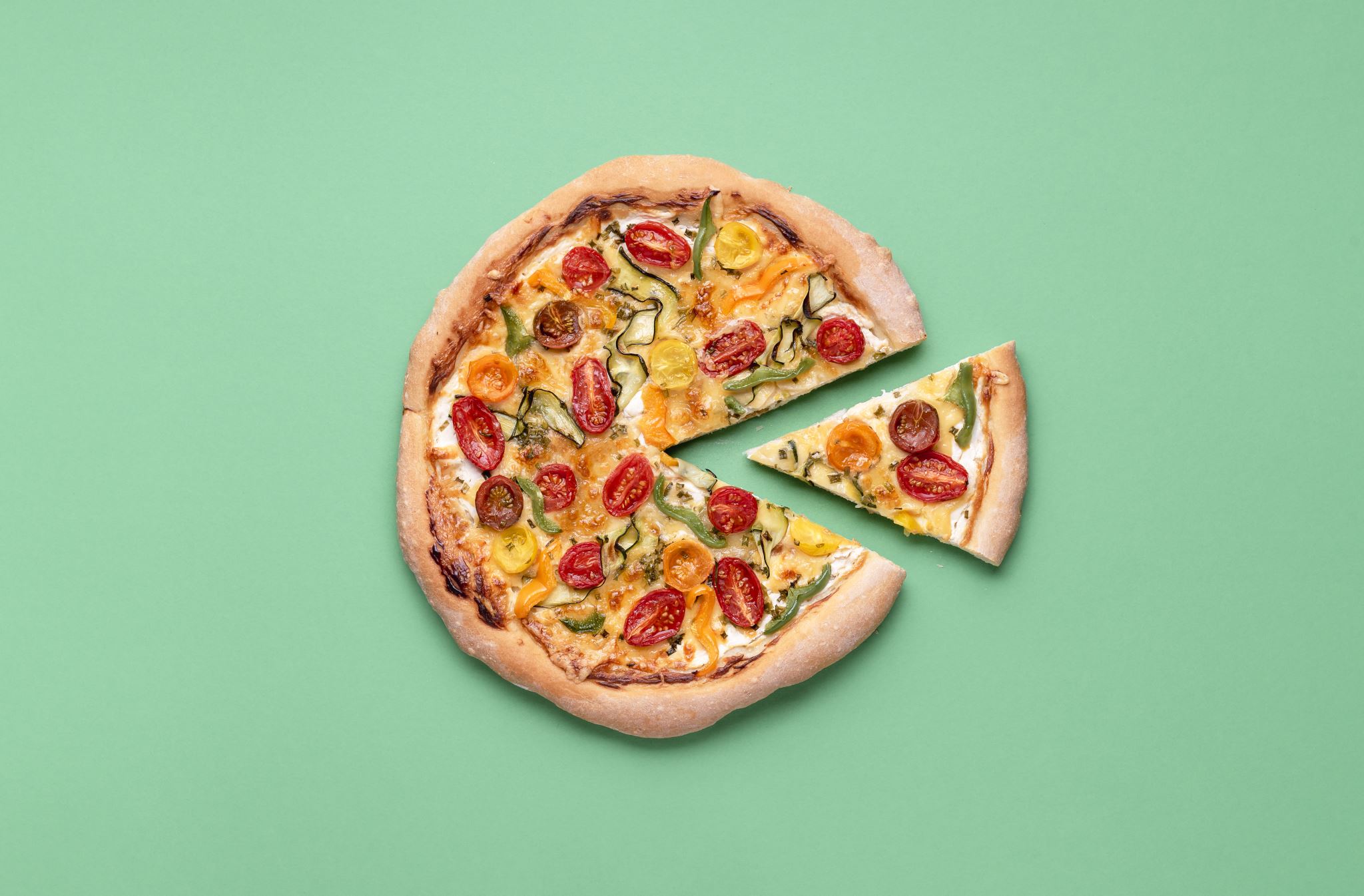 SAVE THE DATES for these PHILOSOPHY events, Fall 2024
Tues August 22 	Graduate Student Orientation
Wed August 28	7:15 Pizza Plus PHI, location TBD
Wed Sept 4		Department Open House, 4:25-6:30
Wed Sept 25		7:15 Pizza Plus PHI, location TBD
Wed Oct 30		7:15 Pizza Plus PHI, location TBD 
Th Nov 21	10 to 2:30, World Philosophy Day! on Quad